Vizualizácia posmrtných predstáv v Japonskom náboženstve
[]
Zuzana Malá
Dnešná prednáška
Kozmologické predstavy pod vplyvom buddhizmu
Šesť ríš 
Kult desiatich kráľov
Ezoterický buddhizmus a mandaly
Čistá Zem a predstava posmrtného života v raji
Kult hôr
Prehľad vybraných textov súvisiacich s predstavami o posmrtnom živote
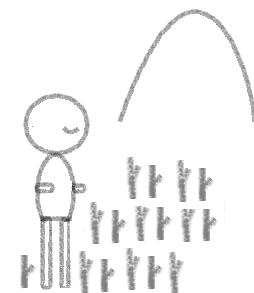 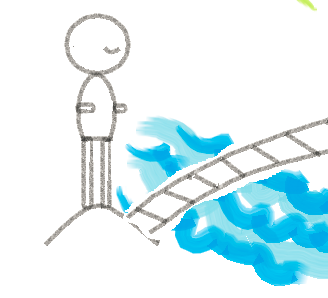 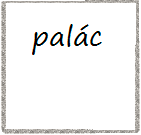 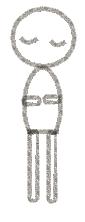 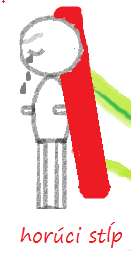 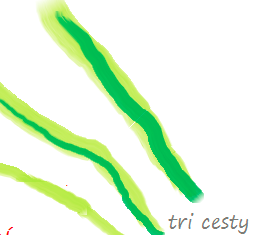 Prehľad vybraných textov súvisiacich s predstavami o posmrtnom živote
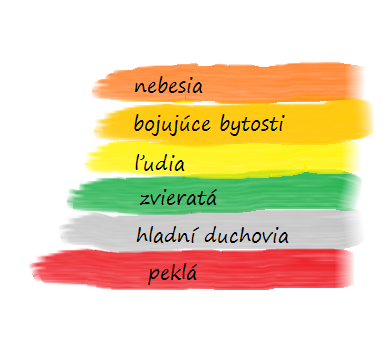 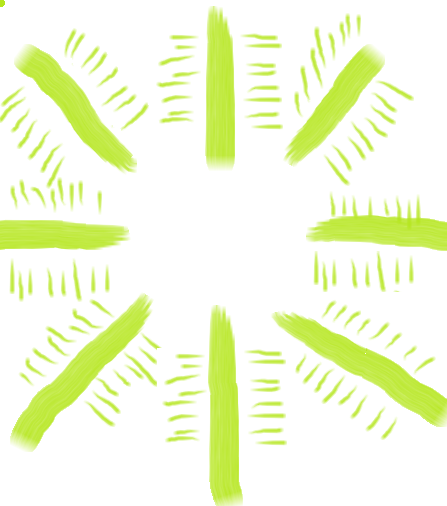 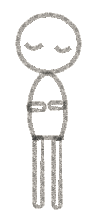 Prehľad vybraných textov súvisiacich s predstavami o posmrtnom živote
Pekelné zvitky, 12. – 13.storočie
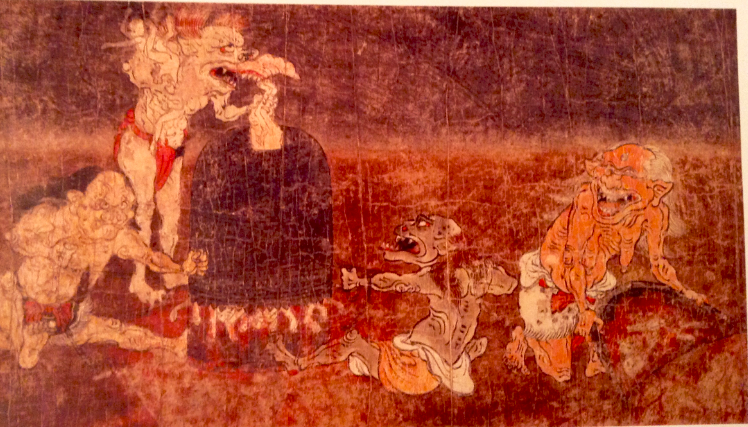 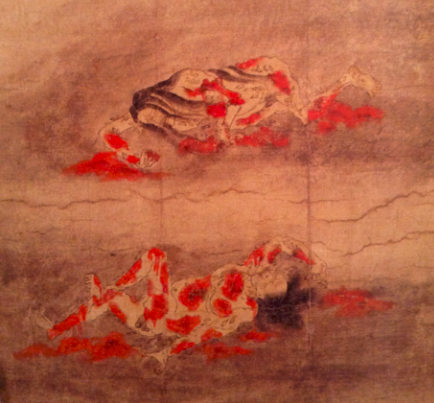 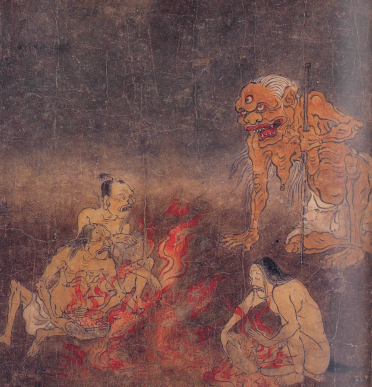 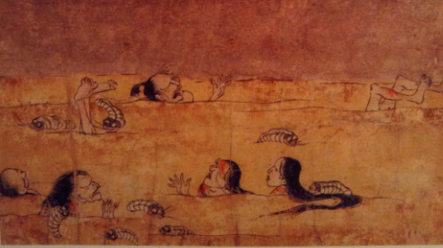 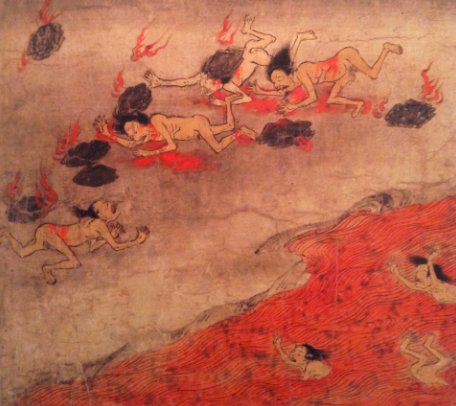 Zvitky hladných duchov, 12. storočie
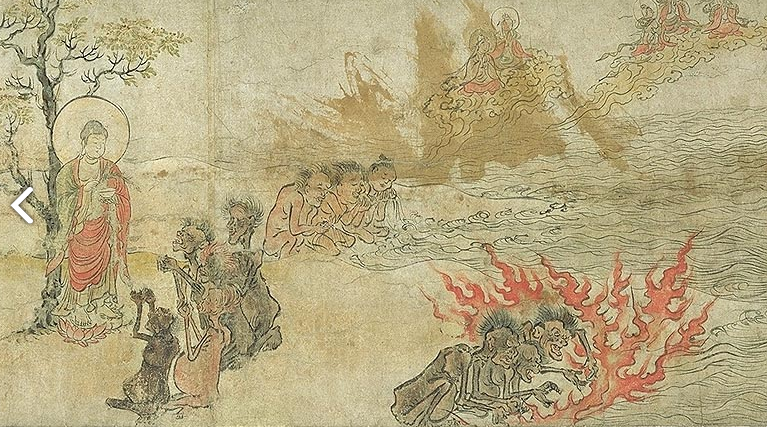 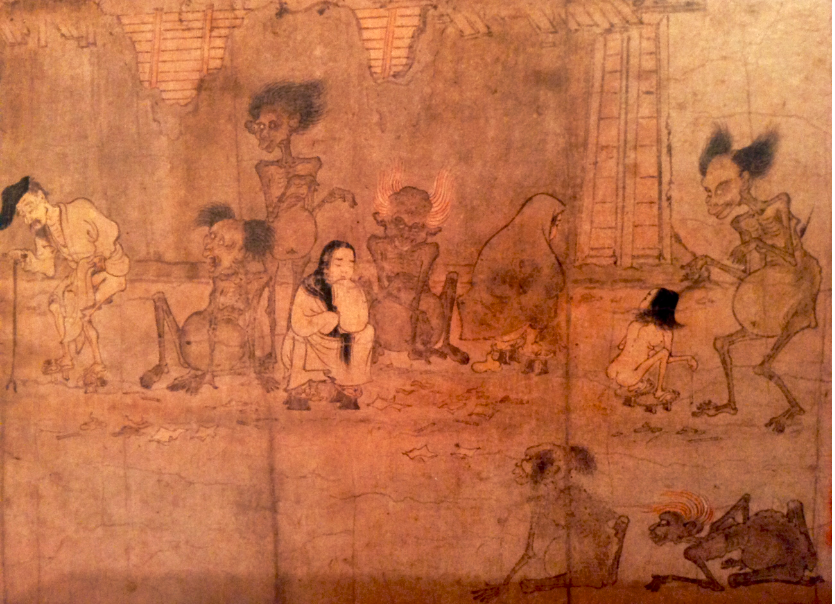 Šesť ríš z chrámu Šódžuraigódži (1823)
Ódžójóšú emaki, 15. storočie
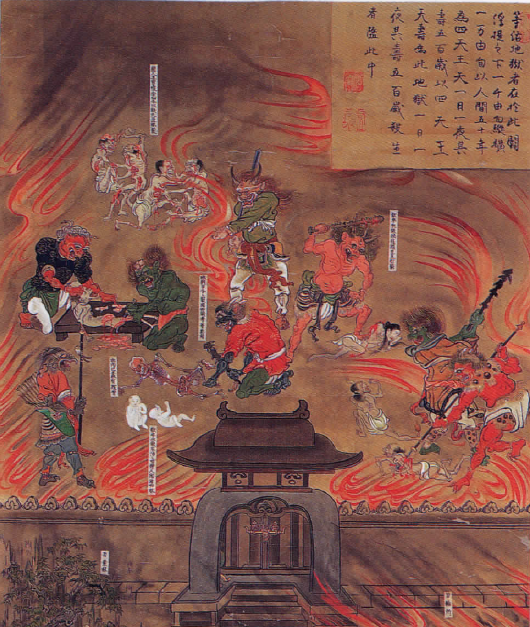 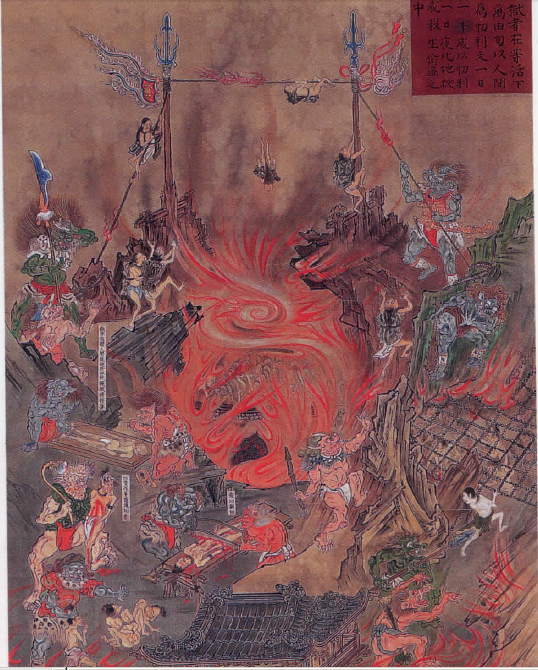 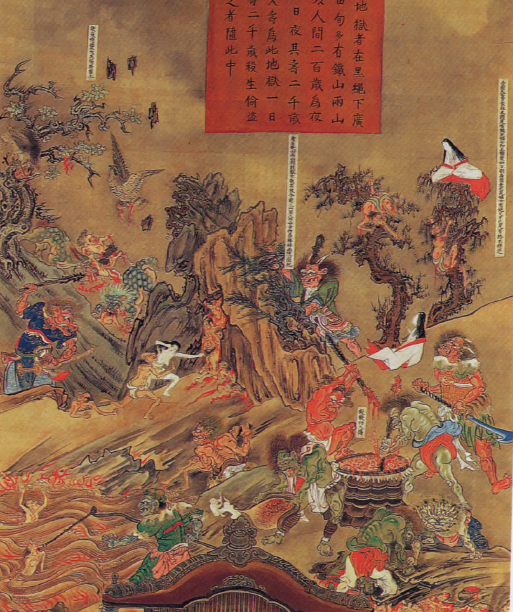 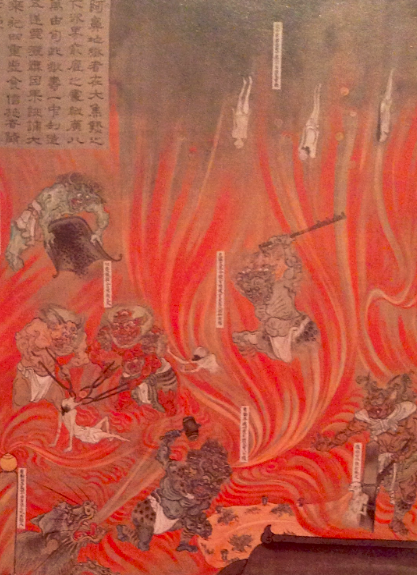 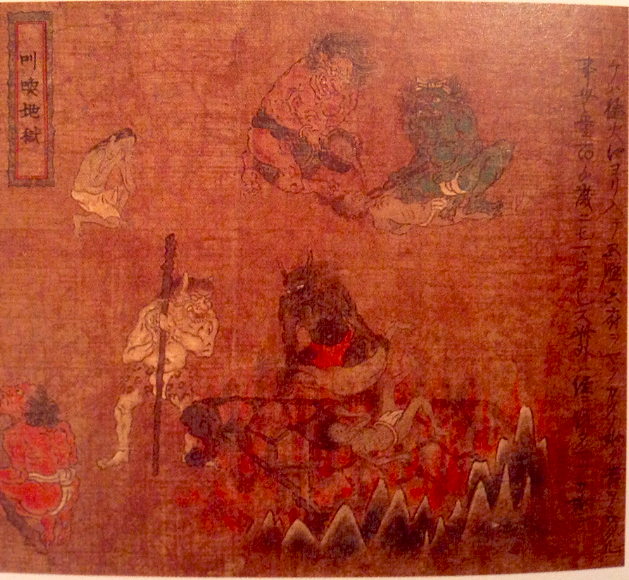 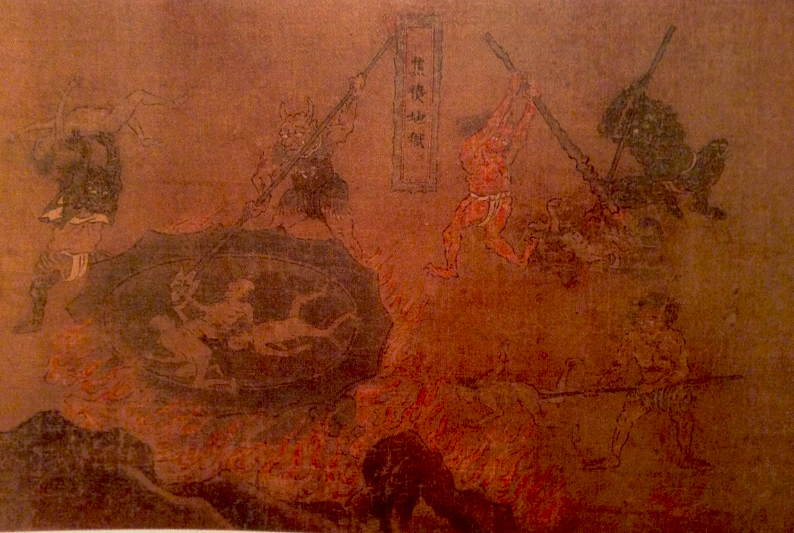 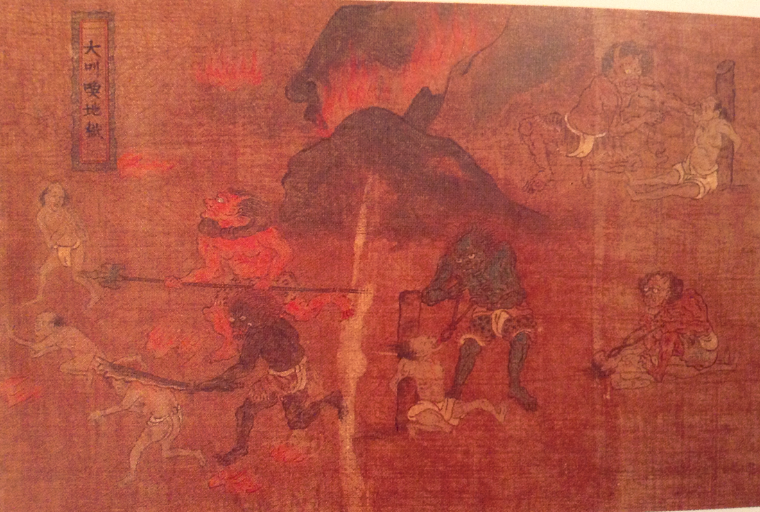 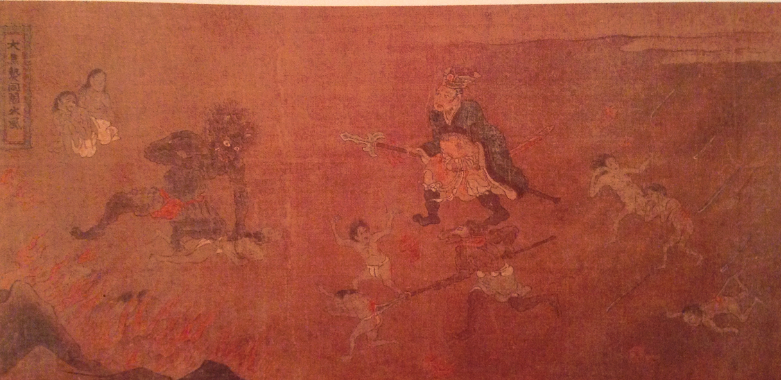 Prehľad vybraných textov súvisiacich s predstavami o posmrtnom živote
Kult desiatich kráľov
Desať kráľov, ktorí predsedajú posmrtnému súdu
Predstava byrokratického súdneho aparátu 
Rituály za zomrelých opakované sedem ráz, každý siedmy deň po dobu 49 dní 
Nebožtíci sa presúvajú počas tejto doby od kráľa ku kráľovi
Rituály vykonané v ich mene môžu ovplyvniť konečné rozhodnutie o posmrtnom osude
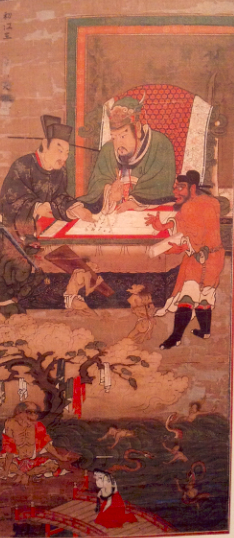 Druhý kráľ Šokó
Dacueba
Kult desiatich kráľov a výjavy zo šiestich ríš
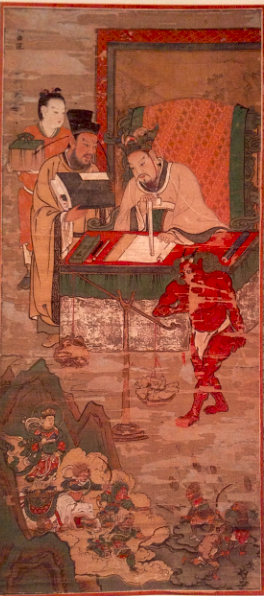 Hlava informujúca o skutkoch previnilca
Piaty kráľ Enma
Štvrtý kráľ Gokan
Zrkadlo ukazujúce previnenia
Váženie karmy
Džizó a človek zachránený od útrap
Ríša Ašúra
Vyobrazenia Desiatich kráľov a šiestich ríš z chrámu Čódžudži, 15. storočie
Prehľad vybraných textov súvisiacich s predstavami o posmrtnom živote
Ženské peklá
Krvavé jazero
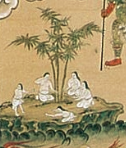 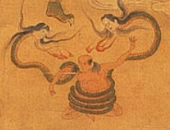 Neplodné ženy
Hadie ženy
Utrpenie v Krvavom jazere je trest za nečistotu spôsobenú krvou
Sútra o krvavej kadi Kecubon kjó: Mokuren je svedkom utrpenia svojej matky v Krvavom jazere. Dostáva poučenie o tom, ako ženy od takého osudu uchrániť.
Predstava o tom, že žena môže dosiahnuť stav buddhu len v tele muža založená na staršej sútre
Ženy na vyobrazeniach sa obracajú o pomoc k Njóirin Kannon
Peklo neplodných žien určené pre ženy, ktoré nemohli mať dieťa, alebo tomu úmyselne bránili
Hadie ženy premena je následkom žiarlivosti a lipnutia na jednom mužovi, ktorého svojimi hadími telami zvierajú
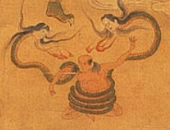 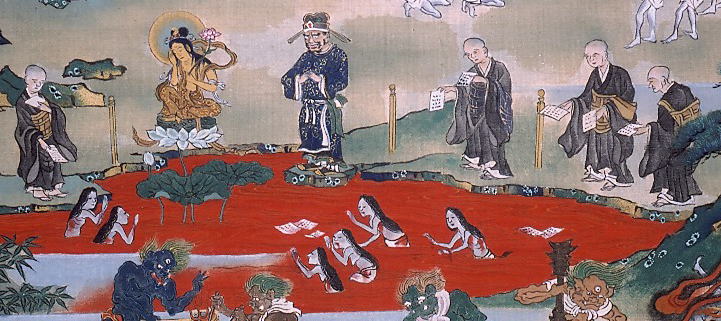 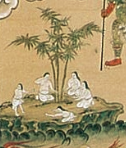 Sai no kawara
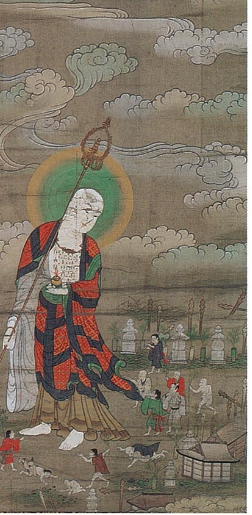 Detské peklo
Znášajú trest za bolesť spôsobenú rodičom 
Stavajú stúpy z kamienkov
Bódhisattva Džizó (Kšitigarbha) ich môže zachrániť
Drevorezby
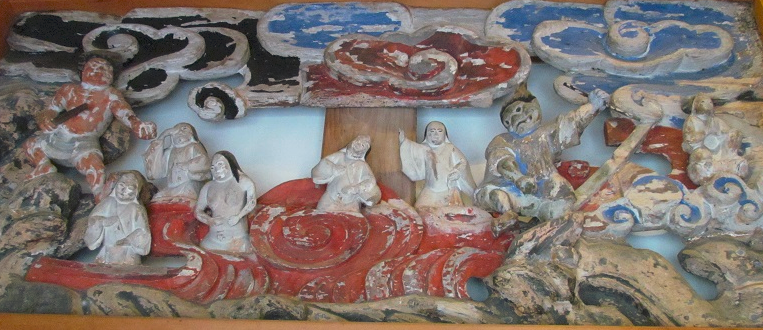 Krvavé jazero
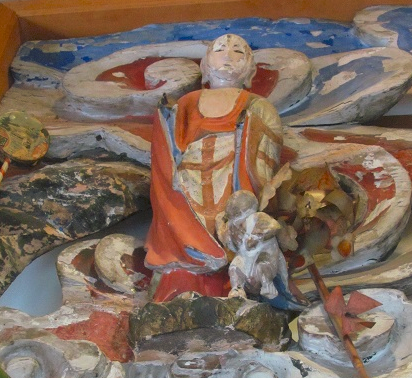 Sai no kawara
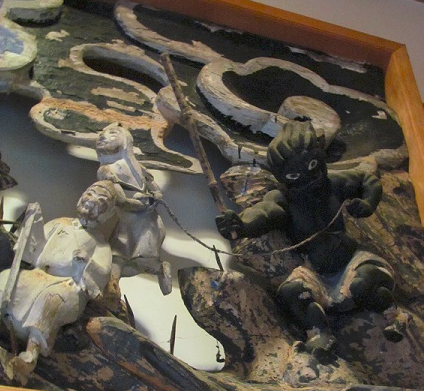 Hora ihiel
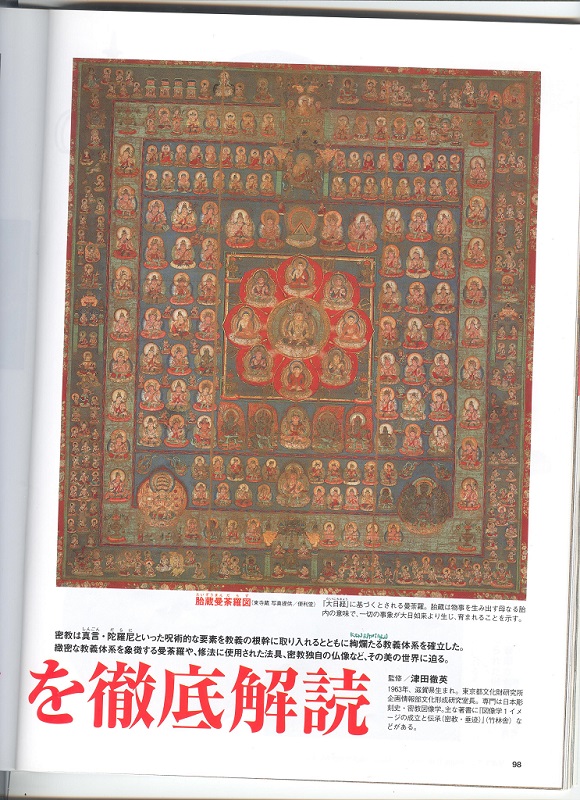 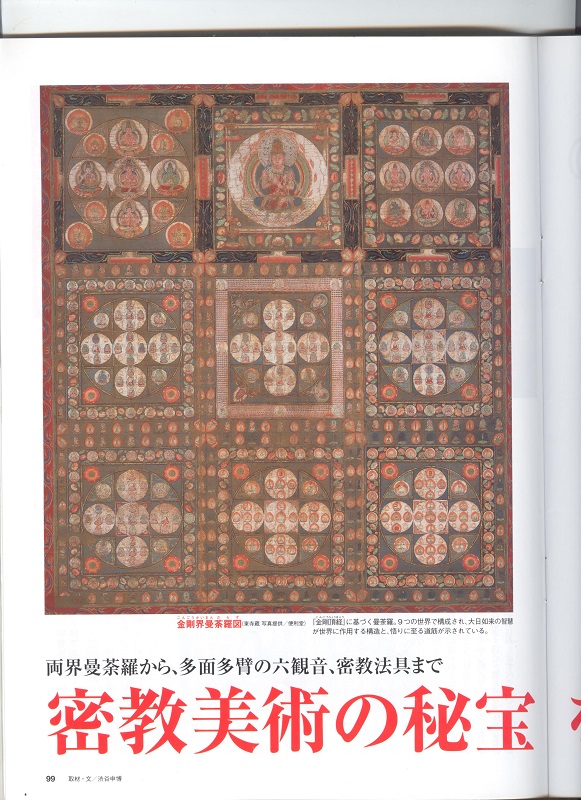 Ezoterický buddhizmus
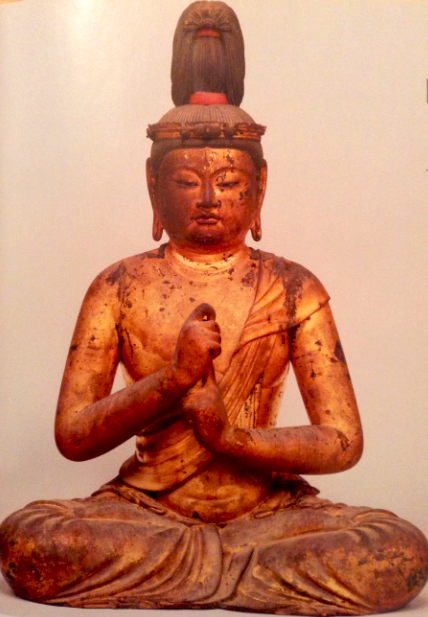 Mandaly dvoch svetov Diamantová mandala a Mandala lona
Pri rituálnom zameraní sa na božstvo nadobúda praktikant jeho moc
Tieto predstavy boli prenesené na hory, hory v tom prípade predstavujú božstvá vyobrazené na mandalách
Asketickými praktikami prevádzanými v horách praktikant nadobúda zváštnu moc
Vyobrazenia posvätných hôrPredstavy o posmrtnom živote: Šesť ríšKult desiatich kráľovŽenské pekláSai no kawaraEzoterický buddhizmusa iná náboženská tematika
Kumano kanšin džukkai mandala17. storočieHistorické múzeum v Hjógo
Tatejama mandala
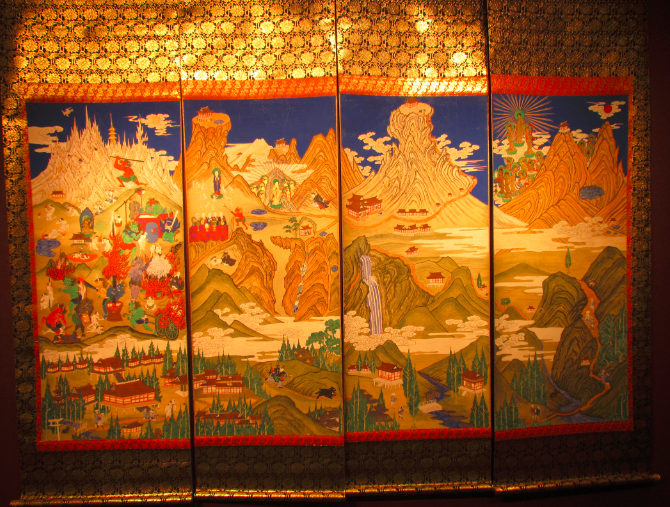 Iwakuradži, Čúdóbó, druhá polovica 19. storčia
Tatejama mandala z Cuboike (1830)
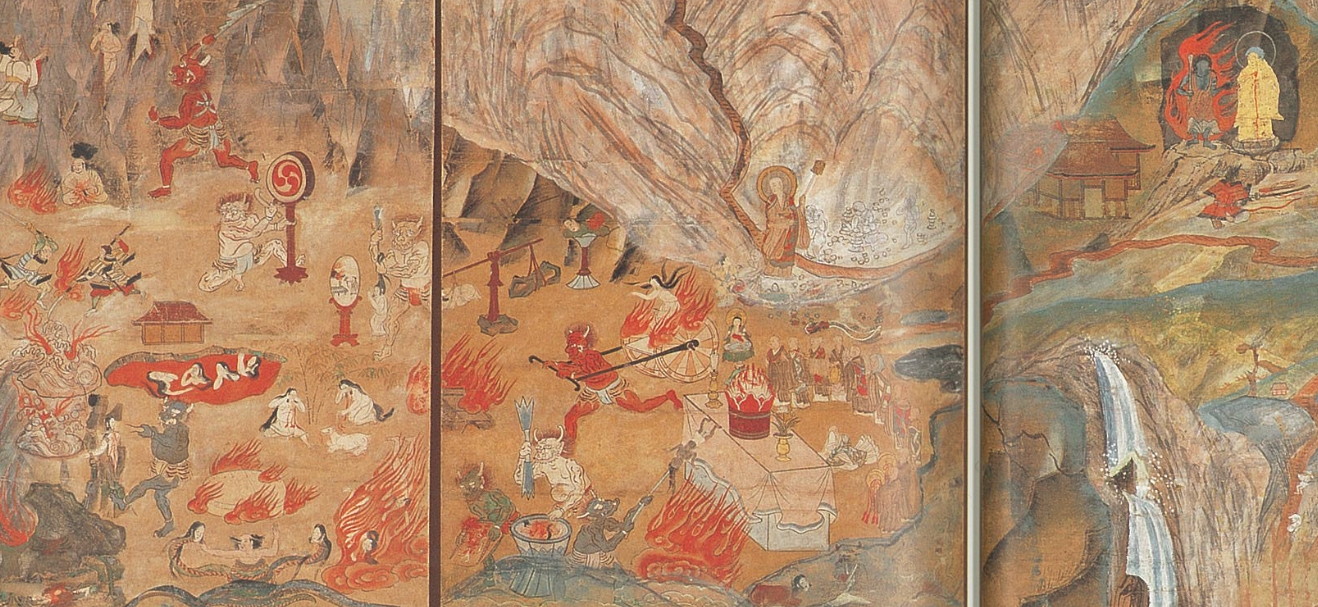 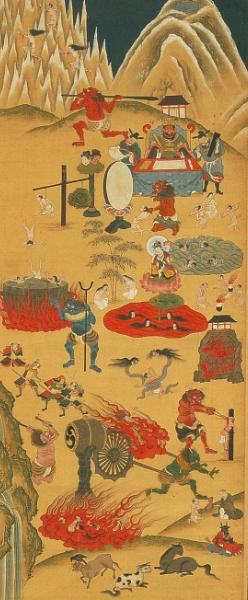 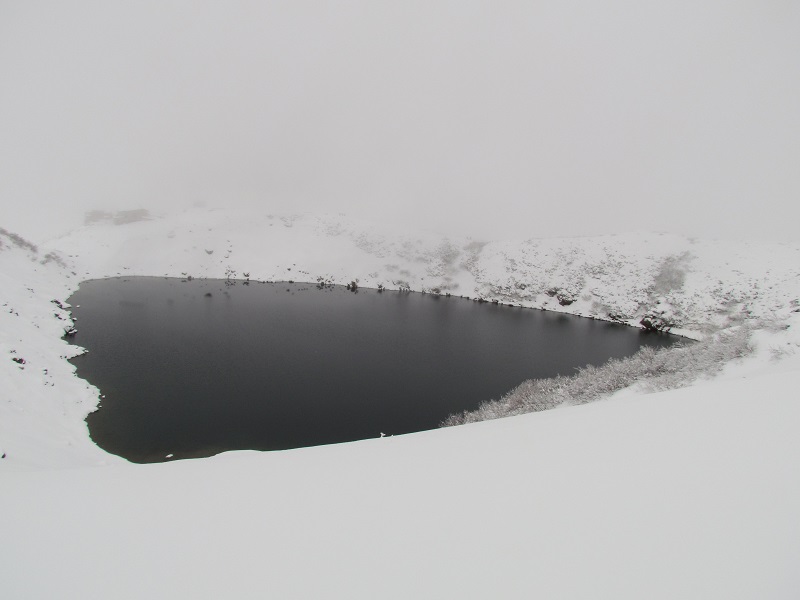 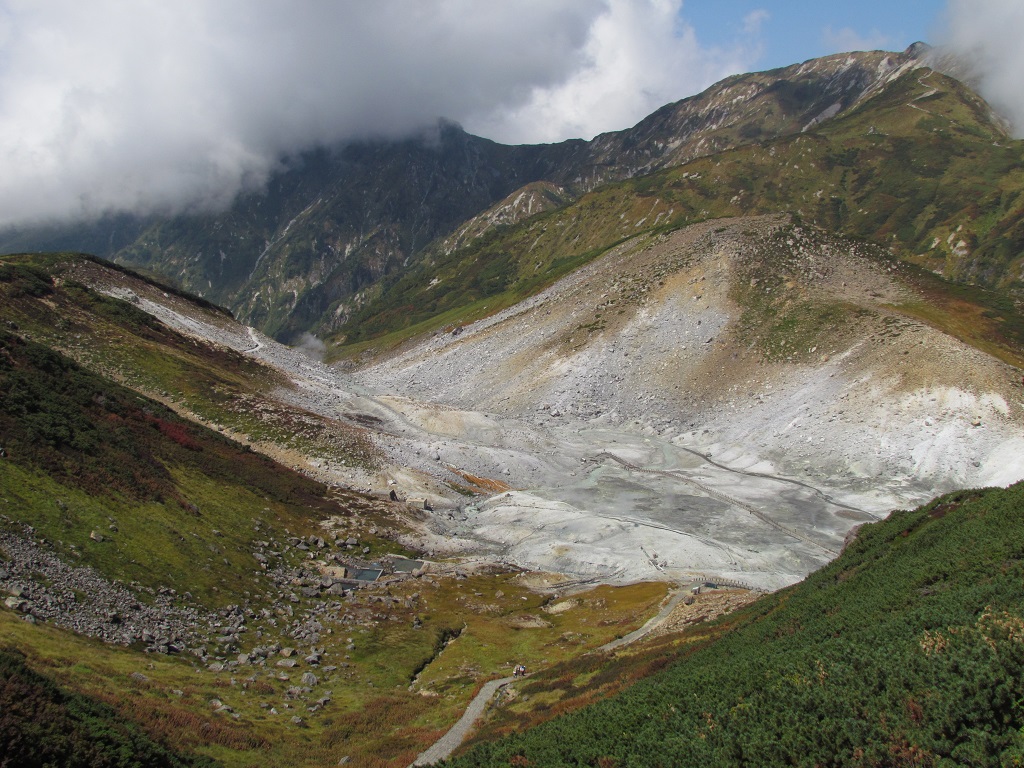 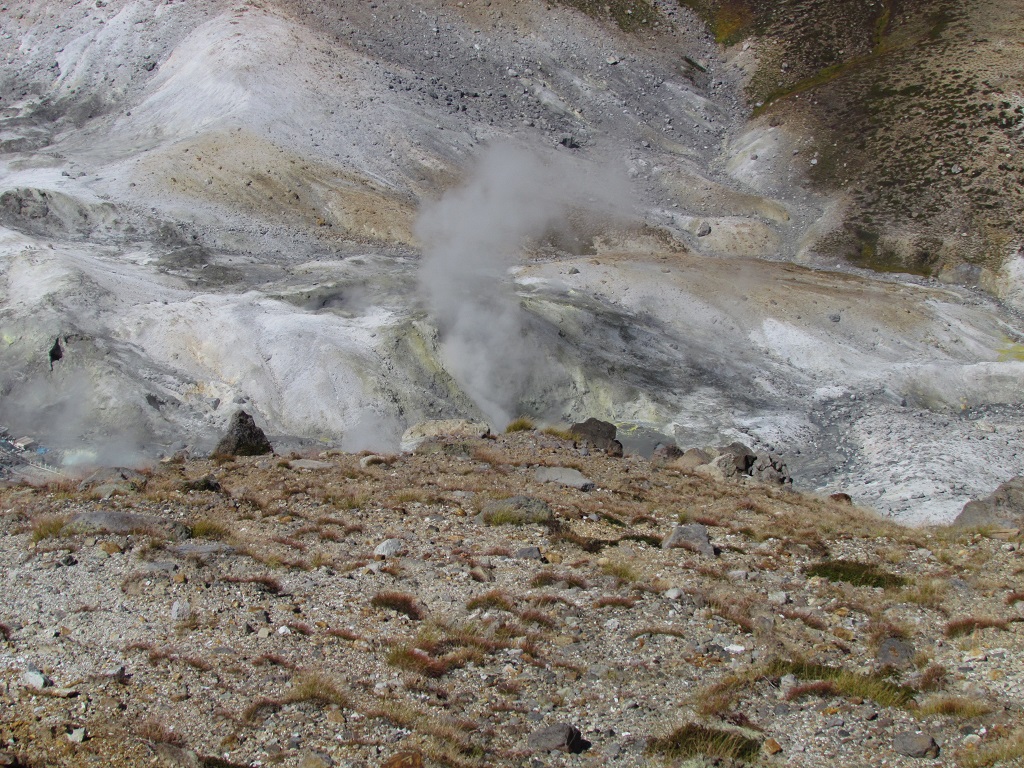 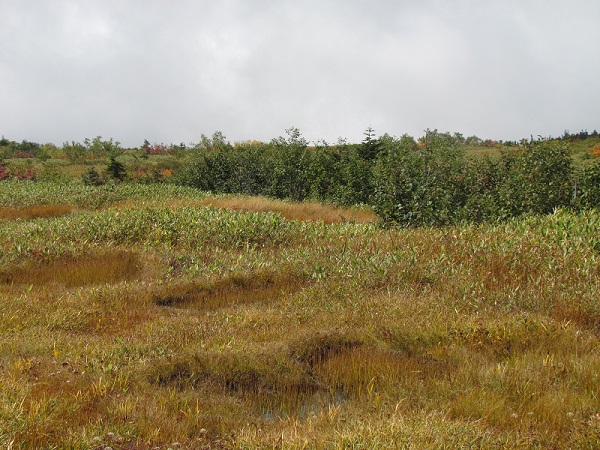 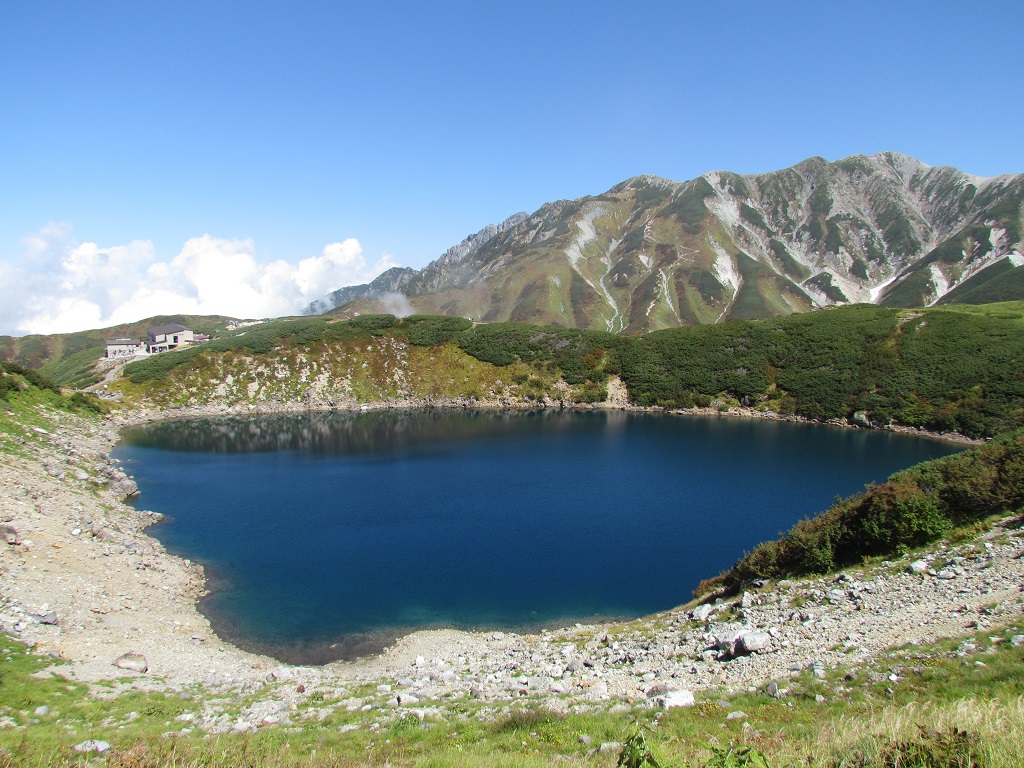 Tatajama mandala z Daisenbó
Zrodenie v raji
Obdobie Heian (8 – 12. storočie)
Snaha o zrodenie v Čistej zemi niektorého z bódhisattvov alebo buddhov. Tosocu (Tuṣita) kde sídli Buddha Miroku (Maitréja), Fudaraku (Potalaka) raj Bódhisattvu Kannon (Avalókitéšvara), alebo obľúbený raj blaženosti Buddhu Amidu Gokuraku (Sukhāvatī) situovaný na západe.
Genšin v diele Ódžójóšú zanechal inštrukcie k rituálom vykonávaným na smrteľnej posteli. Tie mali vplyv na zrodenie po smrti. 
Súvis so sútrou Kanmurjódžu kjó, kde Buddha Šákjamuni dáva nádej na zrodenie v nietorom z desiatich rajov. Vysvetľuje ako pomocou 16  spôsobov meditácie dosiahnuť zrodenie v západnom raji.
Mukaekó rituály dramatické stvárnenie Buddhu Amidu prichádzajúceho v ústrety zomierajúcemu t.j. scény raigó
Scény raigó boli namaľované na obrazoch, ktoré sa používali pri rituáloch na smrteľnej posteli. 
Postupne sa rozšírili z hory Hiei do Kjóta a iných miest.
Motív raigó: Amida prichádzajúci v ústrety umierajúcemu človeku
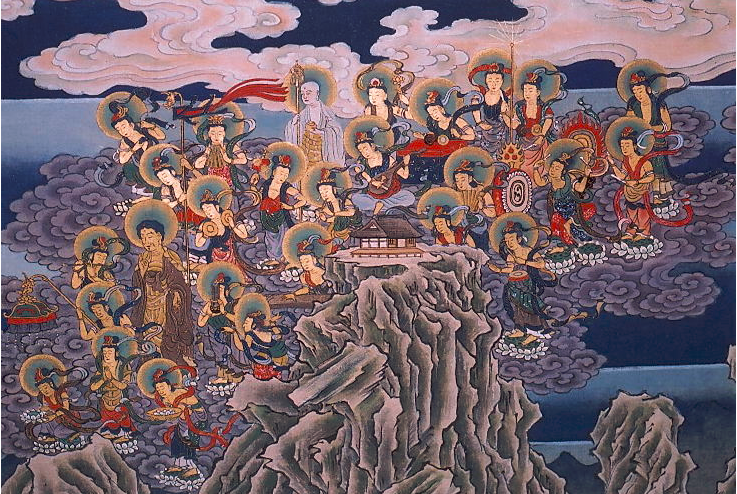 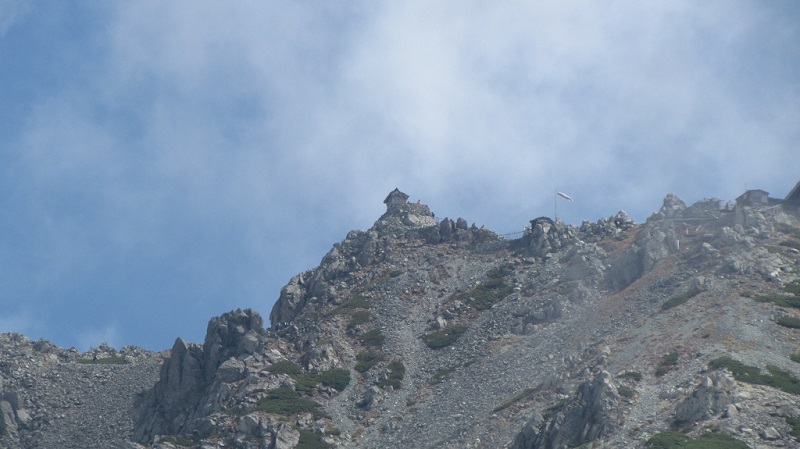 Mandala z Kiššóbó (1866)
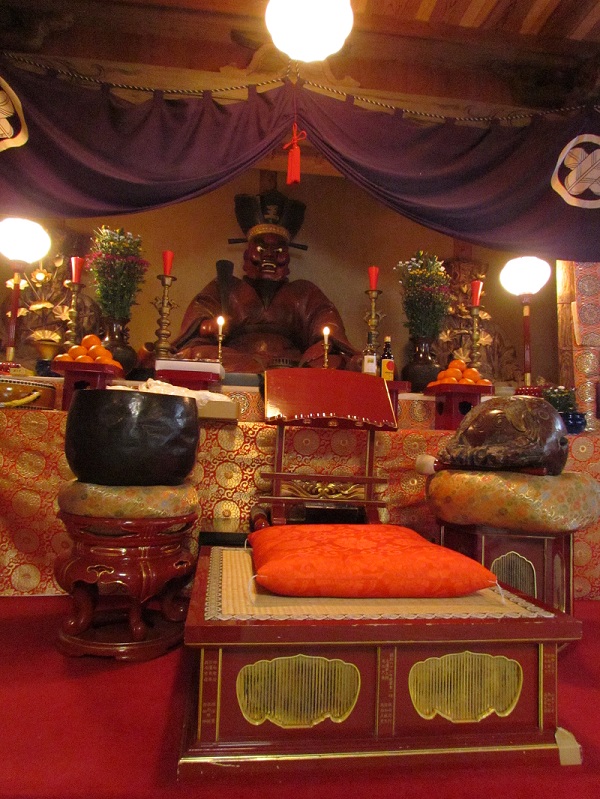 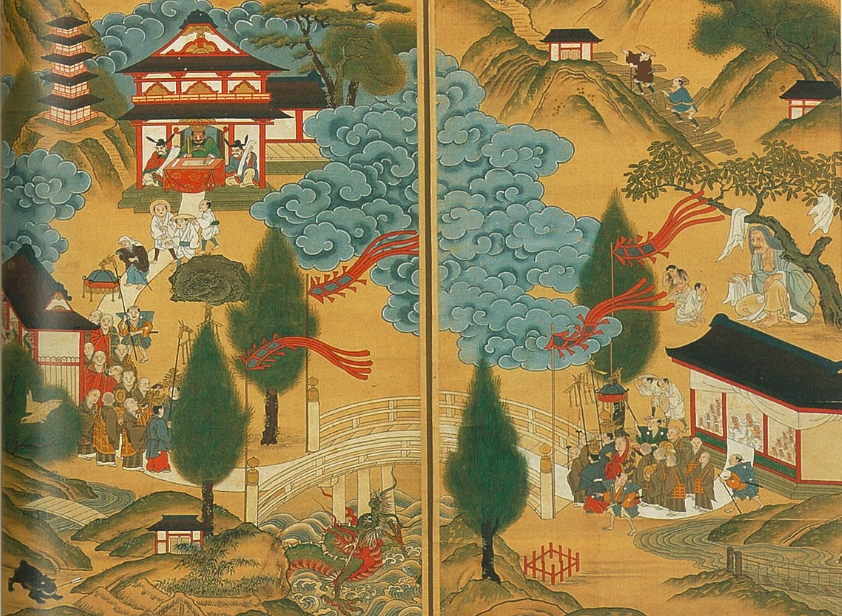 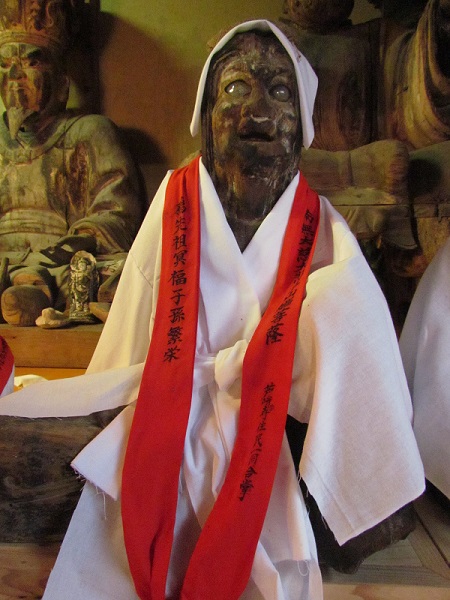 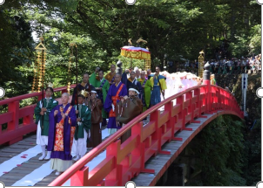 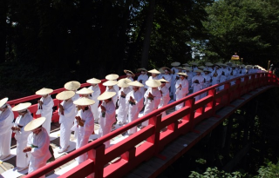 Vybrané buddhistické texty a ich vplyv na vyobrazenia súvisiace s posmrtným životom
Literatúra k téme:

Hirasawa C (2008) The inflatable, collapsible kingdom of retribution: A primer on Japanese hell imagery and imagination. Monumenta Nipponica 63(1): 1–50.
Matsunaga A and Matsunaga D (1972) The Buddhist Conception of Hell. New York.

De Antoni A Hell is round the corner. Religious landscapes, people and identity in contemporary Japan. PhD Thesis, Università Ca’ Foscari Venezia, Italy. 
Gutierrez F. G. (1967): Emakimono depicting the pains of the damned. Monumenta Nipponica 22(3/4):278–289.
278–289.
Teiser S F (1994) The scripture on the ten kings and the making of purgatory in medieval Chinese Buddhism. Honolulu, University of Hawai'i Press  

Wakabayashi H (2009) Officials of the Afterworld Ono no Takamura and the Ten Kings of Hell in the Chikurinji engi Illustrated Scrolls. Japanese Journal of Religious Studies 36 (2): 319–349. 

Ledderose L (2000) Ten thousand things. Module and mass production in Chinese art. Princeton, N.J., Chichester: Princeton University Press
Kodate N (2004): The Ketsubonkyō and its Transmission to Japan. The Ketsubonkyō Sutra. In: Formanek S and LaFleur W R (eds) (2004) Practicing the Afterlife. Perspectives from Japan. Wien: Verlag der Österreichische Akademie der Wissenschaften, pp. 121–143.
Glassman H (2009) At the Crossroads of Birth and Death. The Blood Pool Hell and Postmortem Fetal Extraction. In: Stone J I and Walter M N (eds) Death and the afterlife in Japanese Buddhism. Honolulu, T.H.: University of Hawai'i Press; United States of America, pp. 175–206. 
Hirasawa C (2012) Hell-bent for heaven in Tateyama mandara. Painting and religious practice at a Japanese mountain. Brill.
Horton S J (2009) Mukaekō. Practice for the Deathbed. In: Stone J I and Walter M N (eds) Death and the afterlife in Japanese Buddhism. Honolulu, T.H.: University of Hawai'i Press; United States of America, pp. 27–60.

Keller Kimbrough R (2006 a) Tourist in paradise. Writing the Pure Land in Medieval Japanese fiction. Japanese Journal of Religious Studies 33(2): 269–296.

Stone J I (2009) With the help of „good friends“ Deathbed Ritual Practices in Early Medieval Japan. In: Stone J I and Walter N M (eds) Death and the afterlife in Japanese Buddhism. Honolulu: University of Hawai'i Press, pp. 61–102.

Stone J I (2007) The Secret Art of Dying: Esoteric Deathbed Practices in Heian Japan. In: Cuevas B J Stone J I (eds) The Buddhist dead. Practices, discourses, representations. Honolulu: University of Hawai'i Press, pp. 134–175.
Horton, Sarah J. Living Buddhist Statues in Early Medieval and Modern Japan: Popular Functions of Buddhist Statues in Early Medieval Japan. 
Palgrave Macmillan, 2007.